การพัฒนาแนวทางการดูแลผู้ป่วย Sepsis 
       โรงพยาบาลโพธิ์ไทร
ผู้นำเสนอผลงาน  
			นพ.ปฐมพร ทองนุ่ม   		นายแพทย์ชำนาญการ
			นางวิรยา   ศรีภักดี      		พยาบาลวิชาชีพชำนาญการ
หลักการและเหตุผล
ผู้ป่วย SEPSIS 
ได้รับการรักษา เฝ้าระวัง
ที่ไม่ได้มาตรฐาน
สาเหตุ
ทบทวนเวชระเบียน 
SEPSIS ปี 2558-2560
บุคลากรในรพ.ยังไม่เข้าใจเกี่ยวกับ Sepsis
การวินิจฉัยผิดพลาด
การรักษาที่ล่าช้า
การไม่ปฏิบัติตาม Guideline Sepsis
การประเมินซ้ำระหว่าง Admit
ComplicationSeptic shock
Respiratory failure
Cardiac arrest
Death
เป้าหมาย / วัตถุประสงค์
ผู้ป่วย Sepsis ได้รับการรักษาตาม Sepsis Guideline
บุคลากร
ในโรงพยาบาล
มีความรู้ความเข้าใจเกี่ยวกับภาวะ Sepsis
ผู้ป่วย Sepsis ได้รับการเฝ้าระวังตามมาตรฐาน
วิธีดำเนินการ
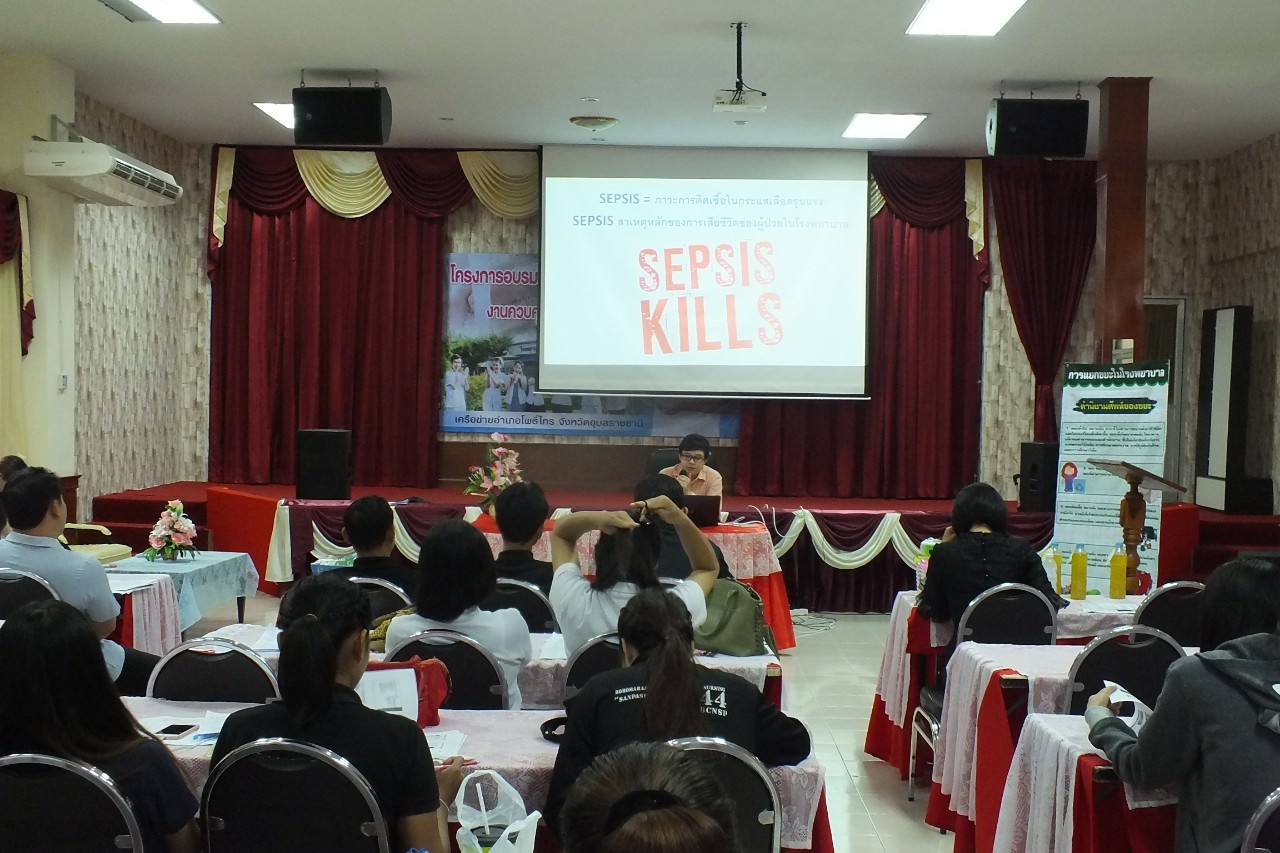 ให้ความรู้เกี่ยวกับภาวะ Sepsis แก่บุคลากรในโรงพยาบาล และ รพ.สต. ร่วมกับทีม IC ของ โรงพยาบาล
วิธีดำเนินการ
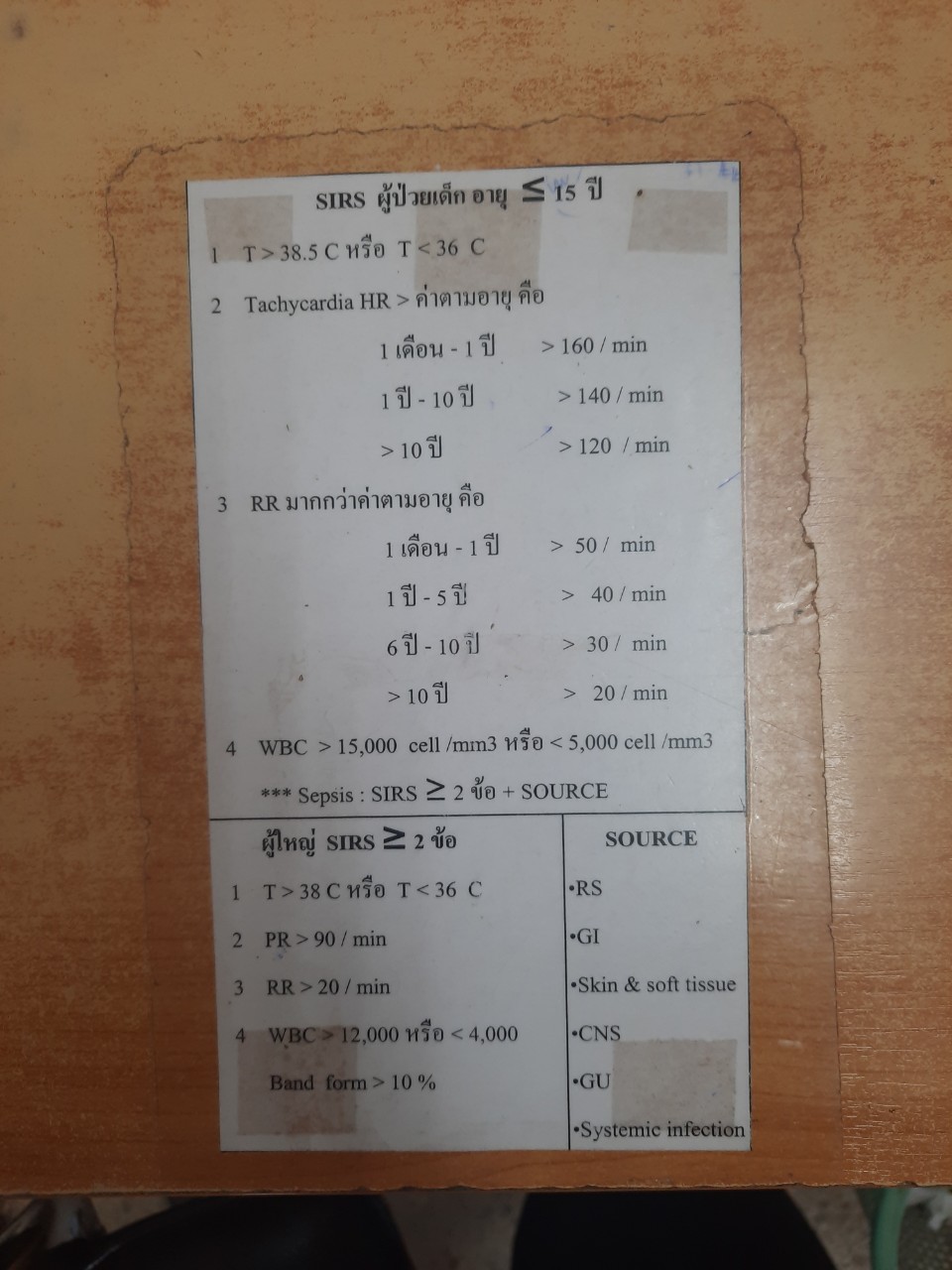 พัฒนาระบบคัดกรอง โดยใช้ SIRS criteria 
เพื่อจำแนกผู้ป่วยที่สงสัยภาวะ Sepsis ออกจากผู้ป่วยทั่วไป โดยจัดทำ ที่ จุดคัดกรอง OPD ER และ Ward
แบบบันทึก SOS Score
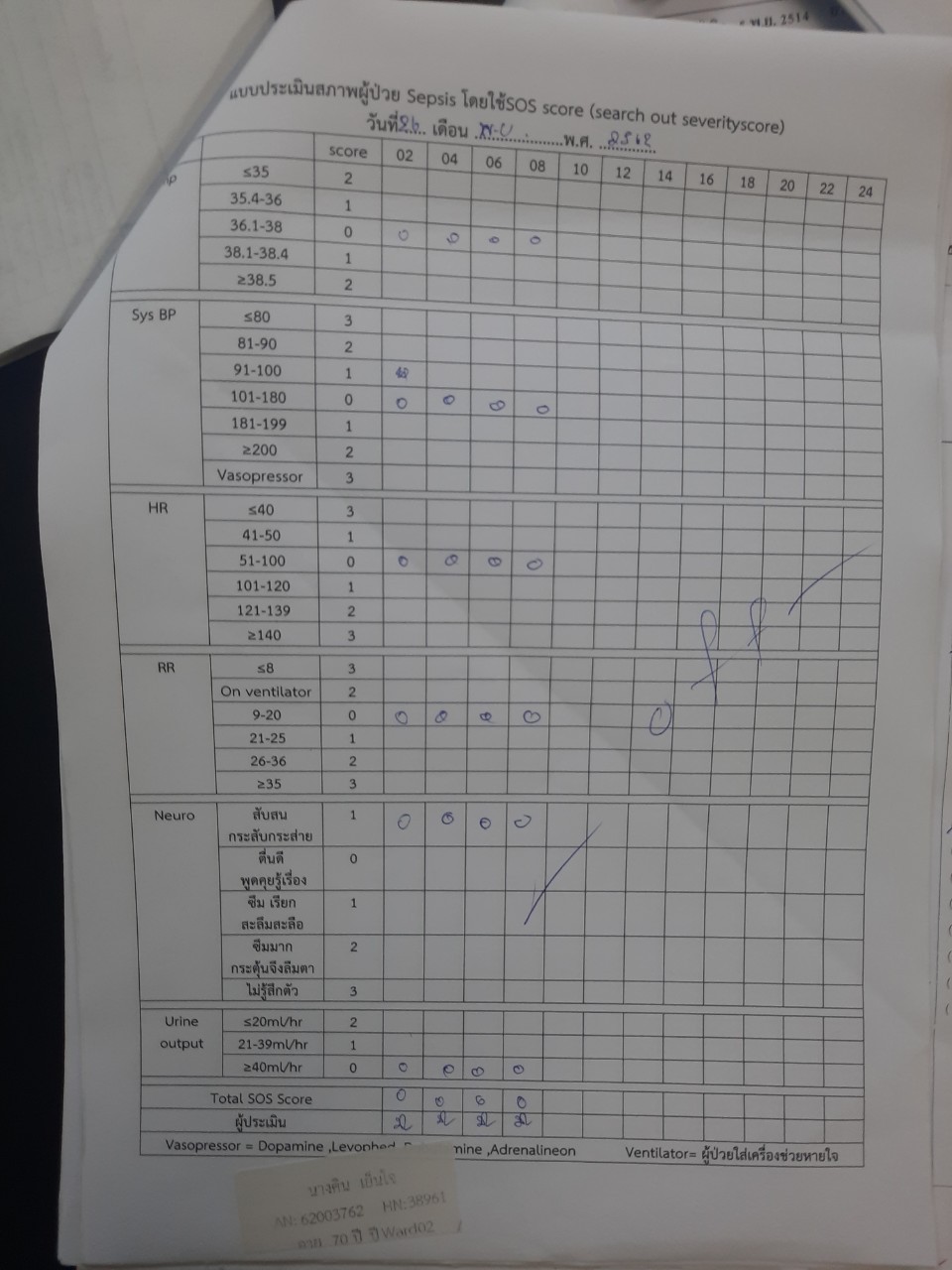 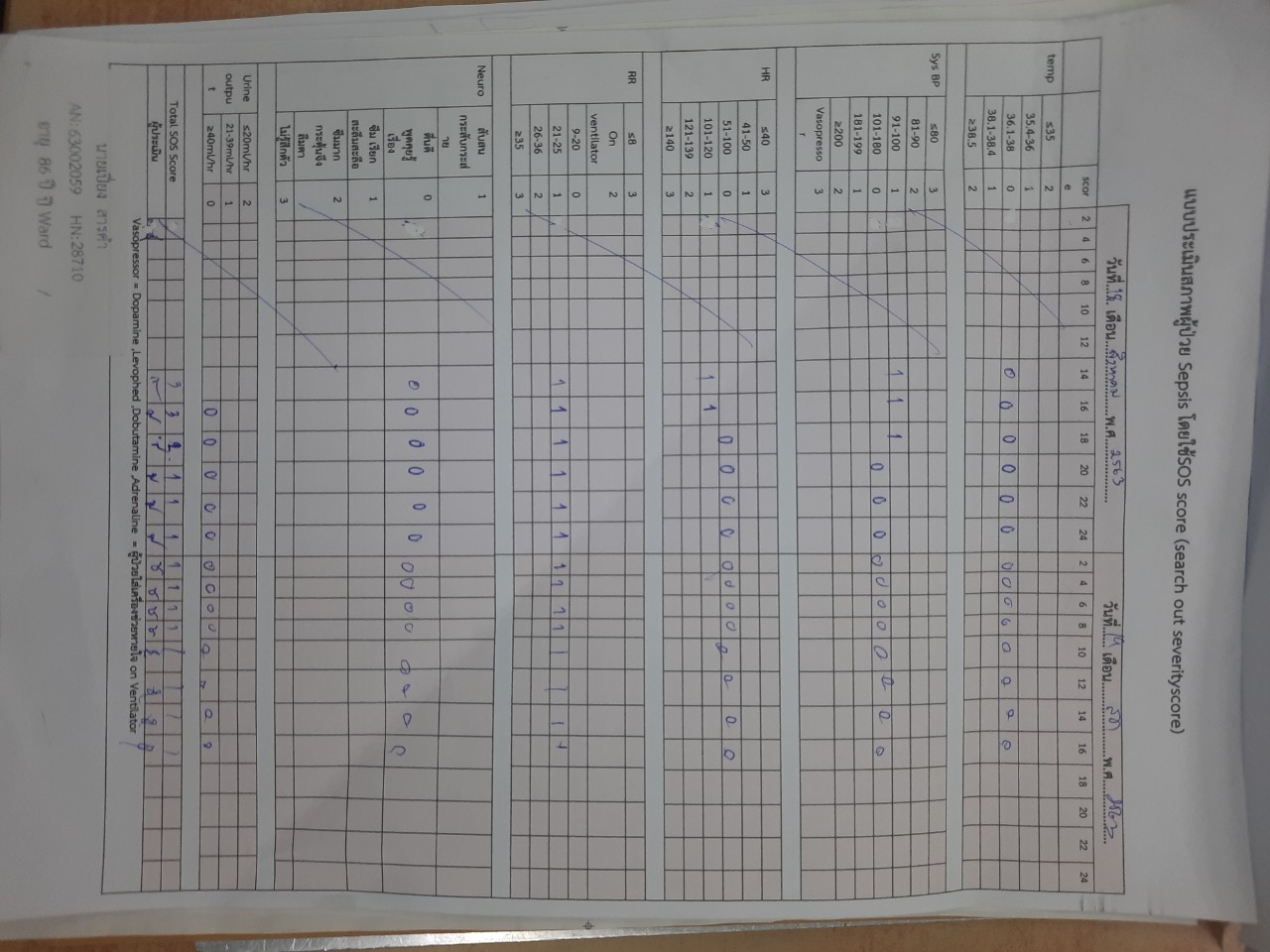 วิธีดำเนินการ
Standing order
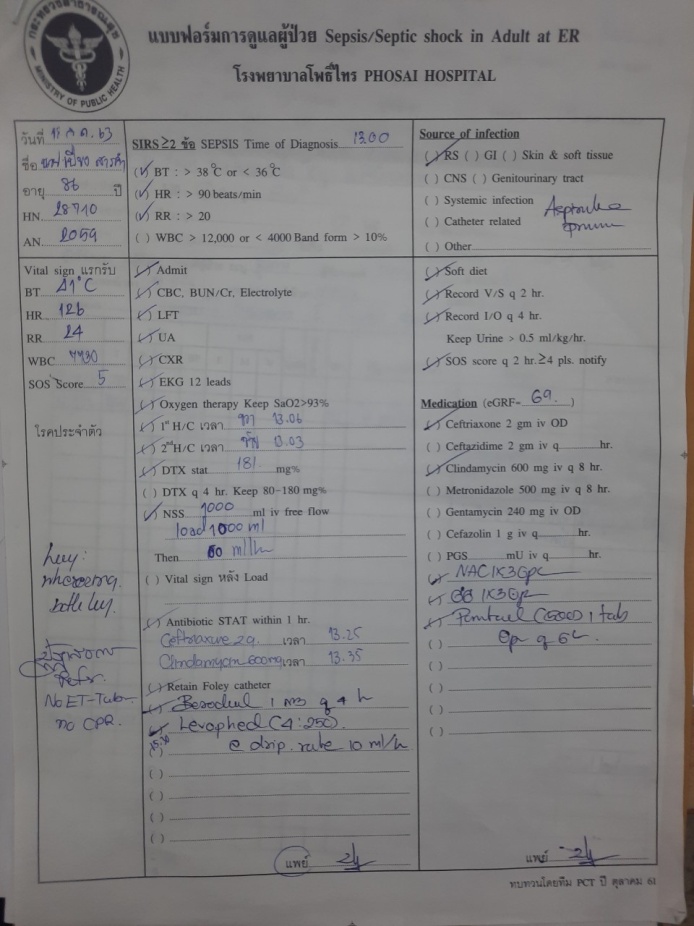 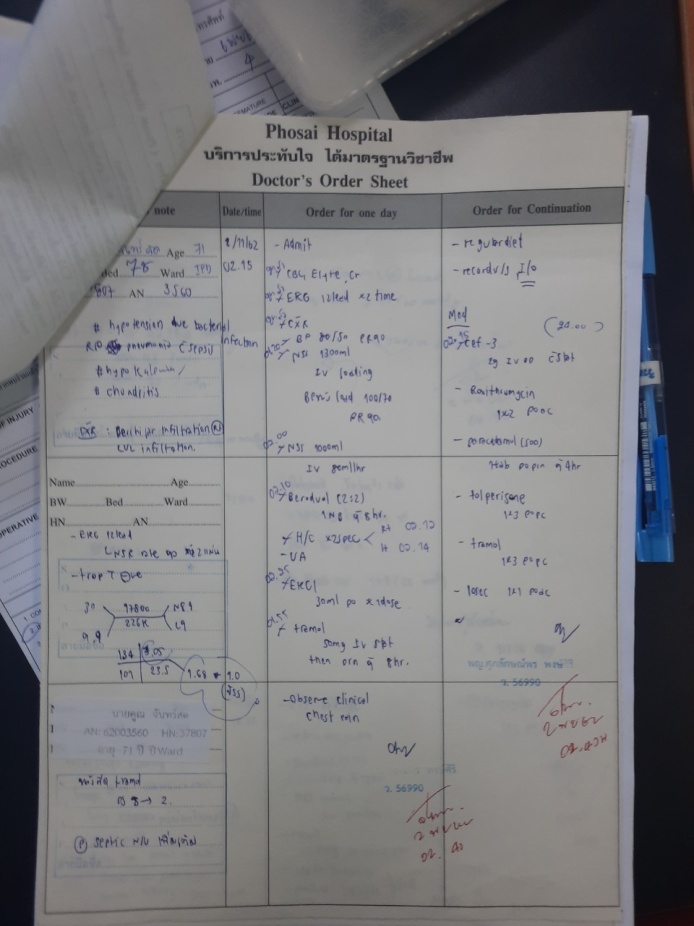 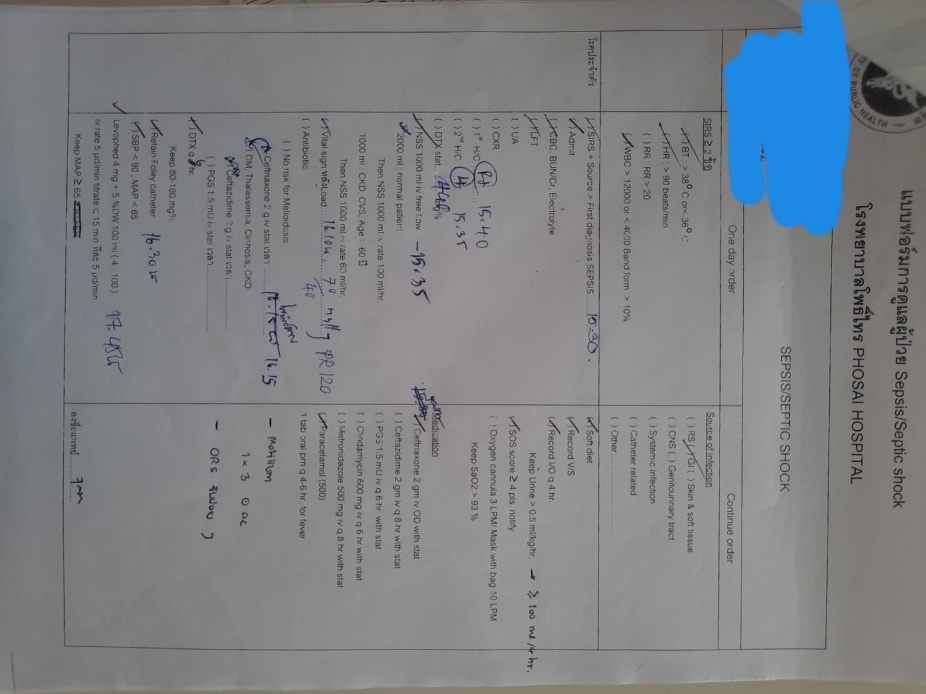 Standing order SEPSIS รพ.โพธิ์ไทร
ผู้ป่วยได้รับการดูแลตามมาตรฐาน
มีการบันทึกที่ครอบคลุม ง่ายต่อการประเมินตามตัวชี้วัด
2.1 เวลาวินิจฉัย
2.2 SIRS Criteria
2.3 Hemoculture ก่อนให้ Antibiotic
2.4 Antibiotic ที่เหมาะสมภายใน 1 ชม.
2.5 ให้ สารน้ำ 30 ml/kg ในรายที่ไม่มีข้อห้าม
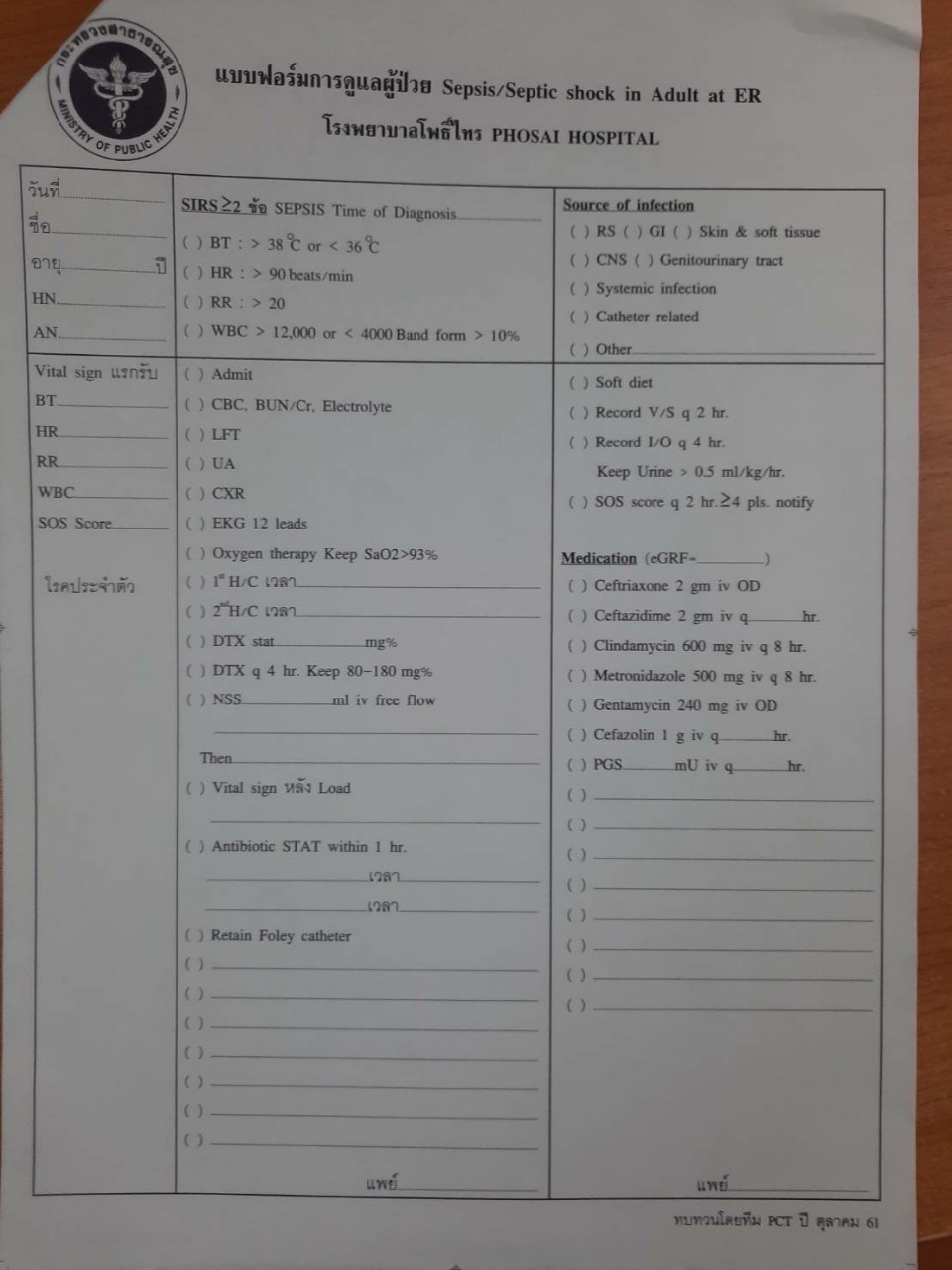 ผลการดำเนินการ
ผลการดำเนินการ
90%
ผลการดำเนินการ
โอกาสพัฒนา
ศึกษาปัจจัยที่ทำให้เกิดภาวะ Septic shock ในผู้ป่วย Sepsis ก่อนถึงโรงพยาบาล
 อบรมวิชาการแก่บุคลากรในโรงพยาบาล และ รพ.สต. ทุกๆปี
 สร้างเครือข่ายในการดูแลผู้ป่วย Sepsis ในชุมชน เช่น อสม. Care giver เป็นต้น
 เพิ่มความสามารถในการตรวจ Serum Lactate ของโรงพยาบาล